Write the equation and then solve.
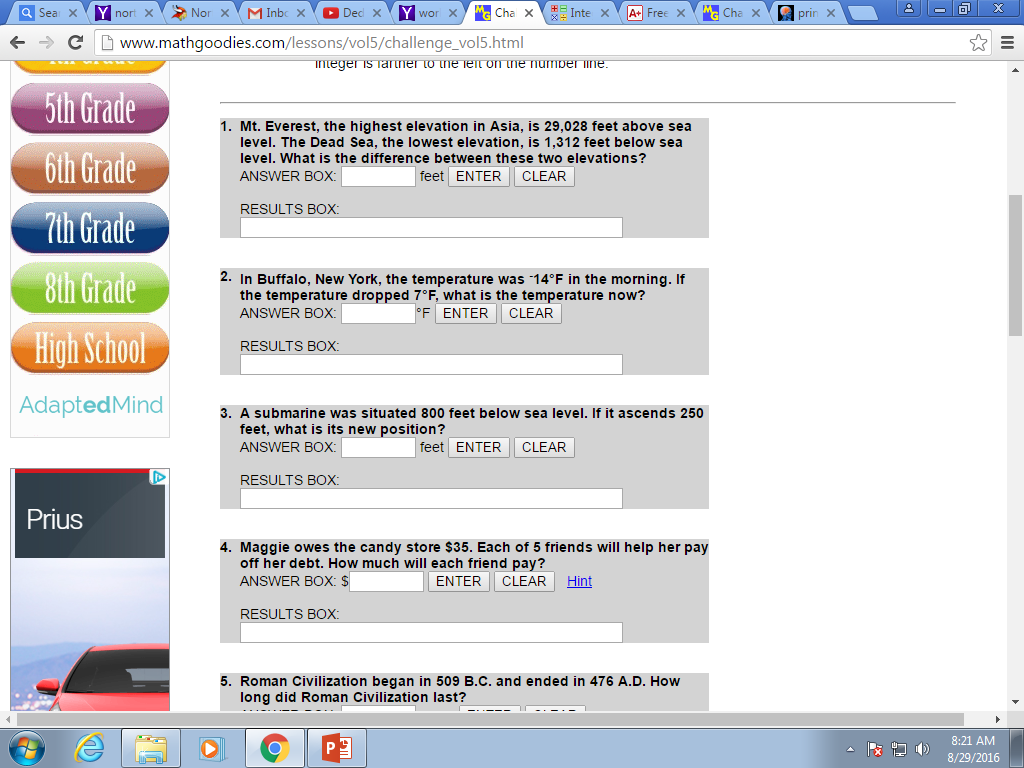 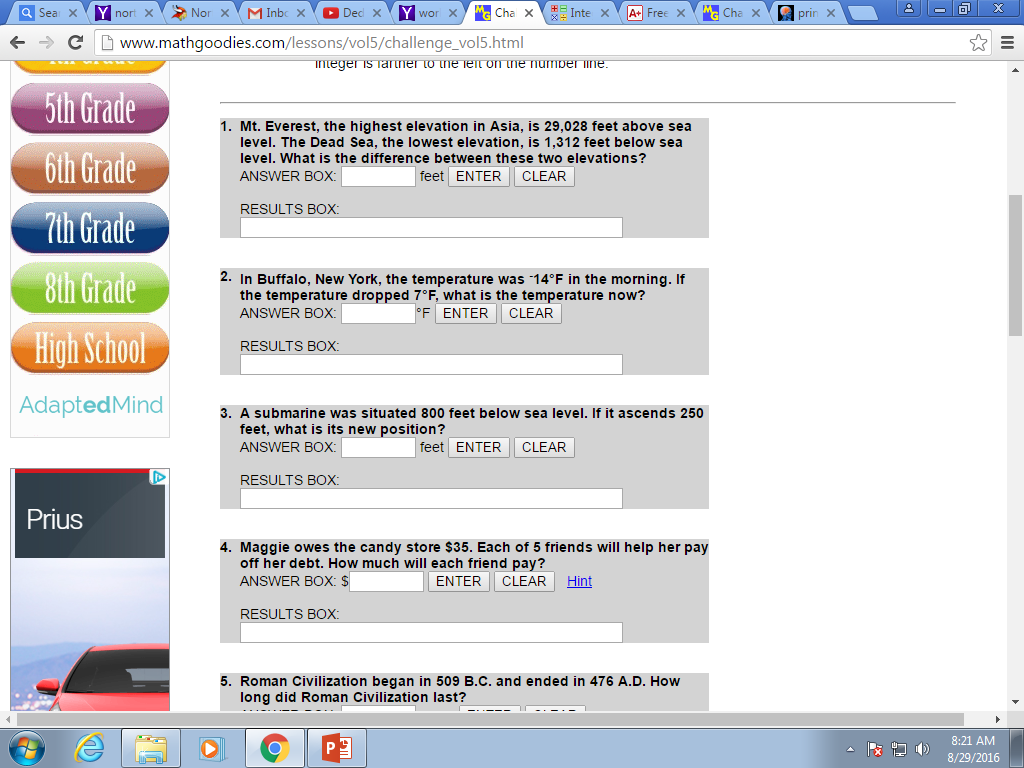 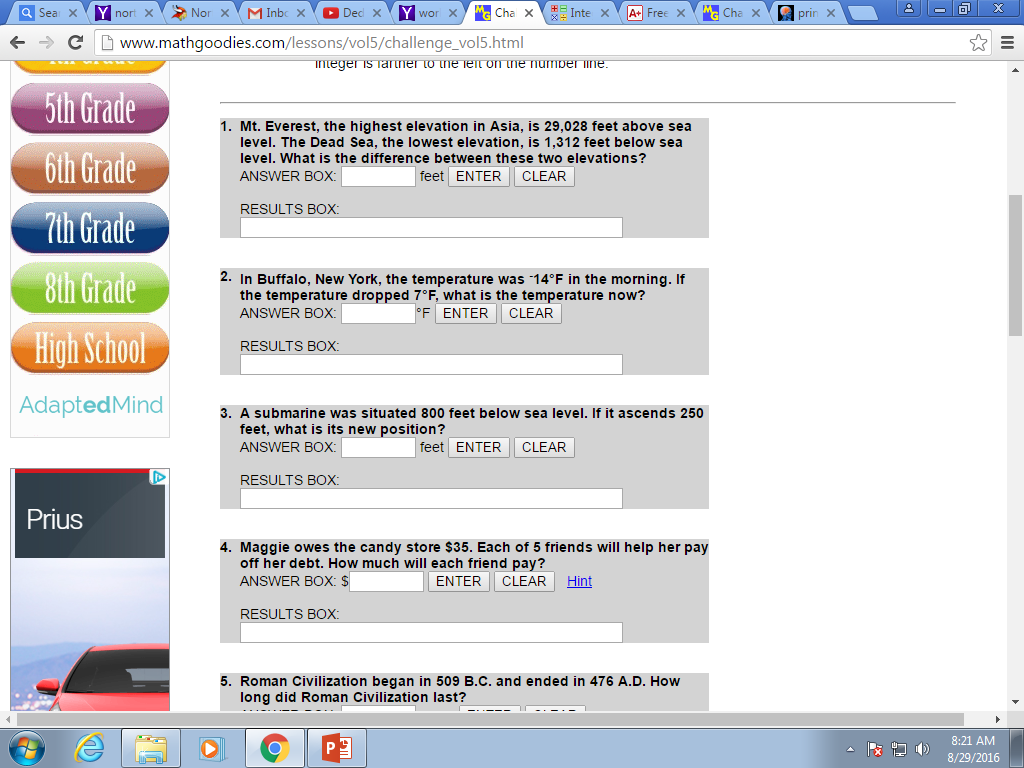 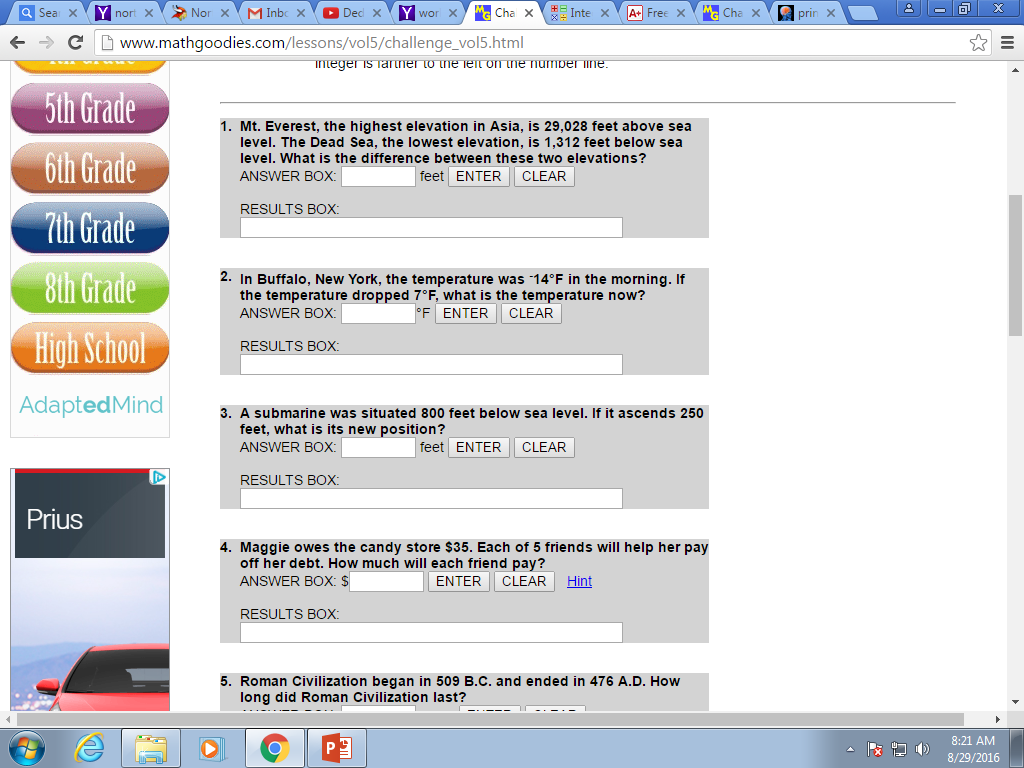 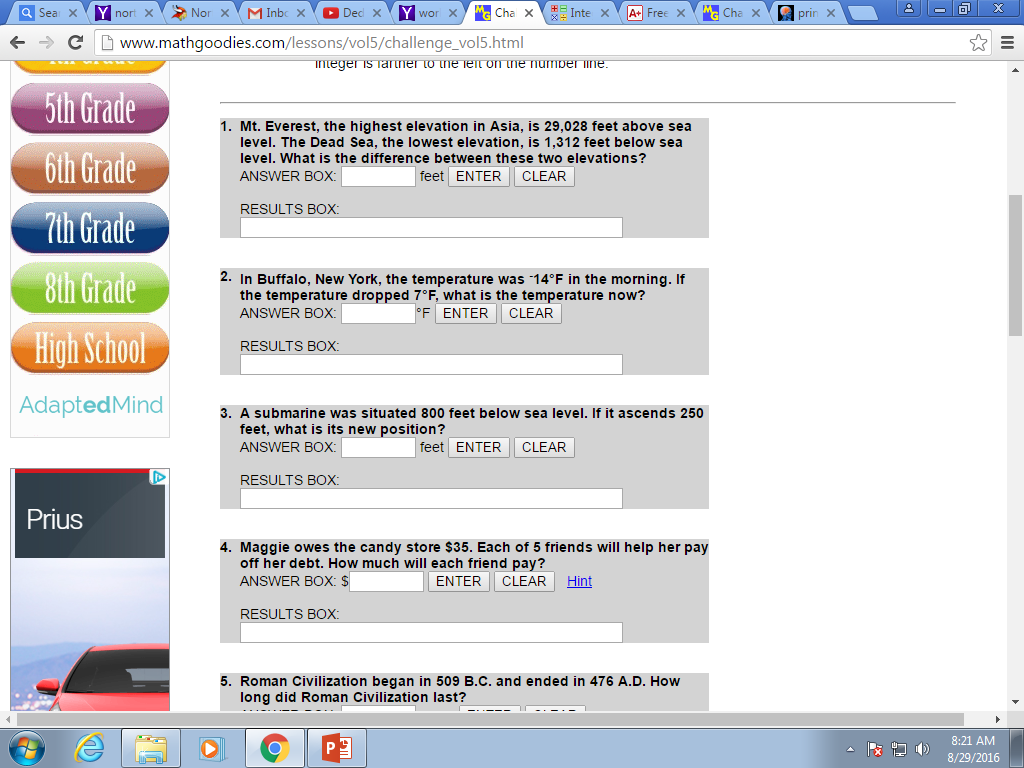 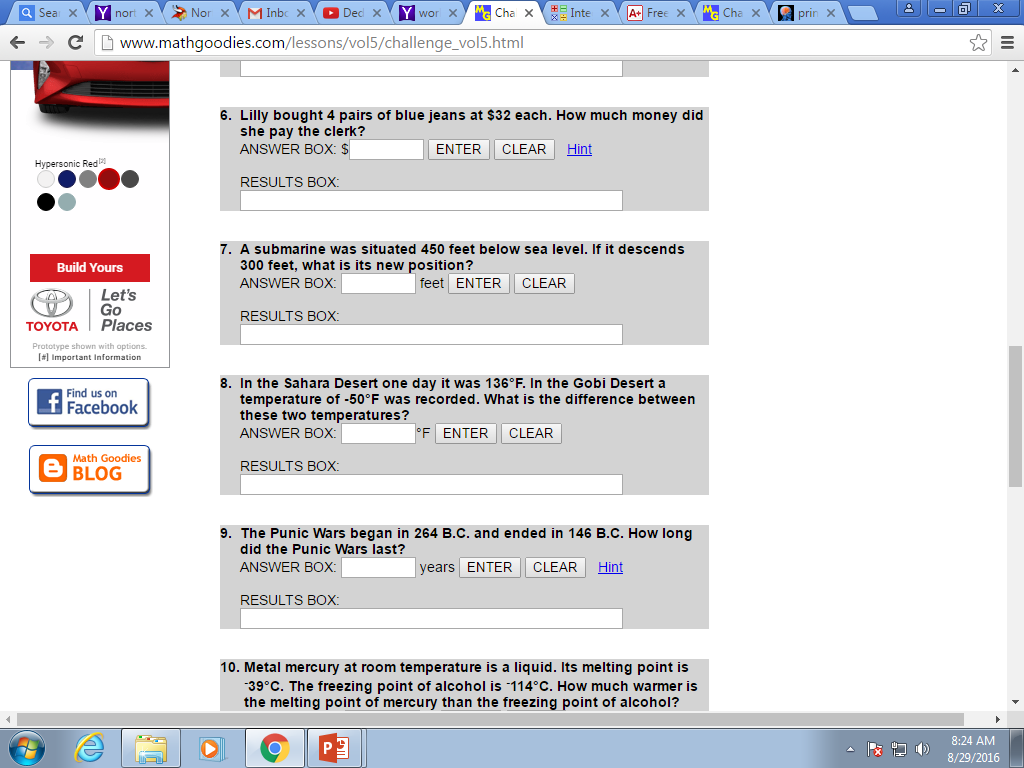 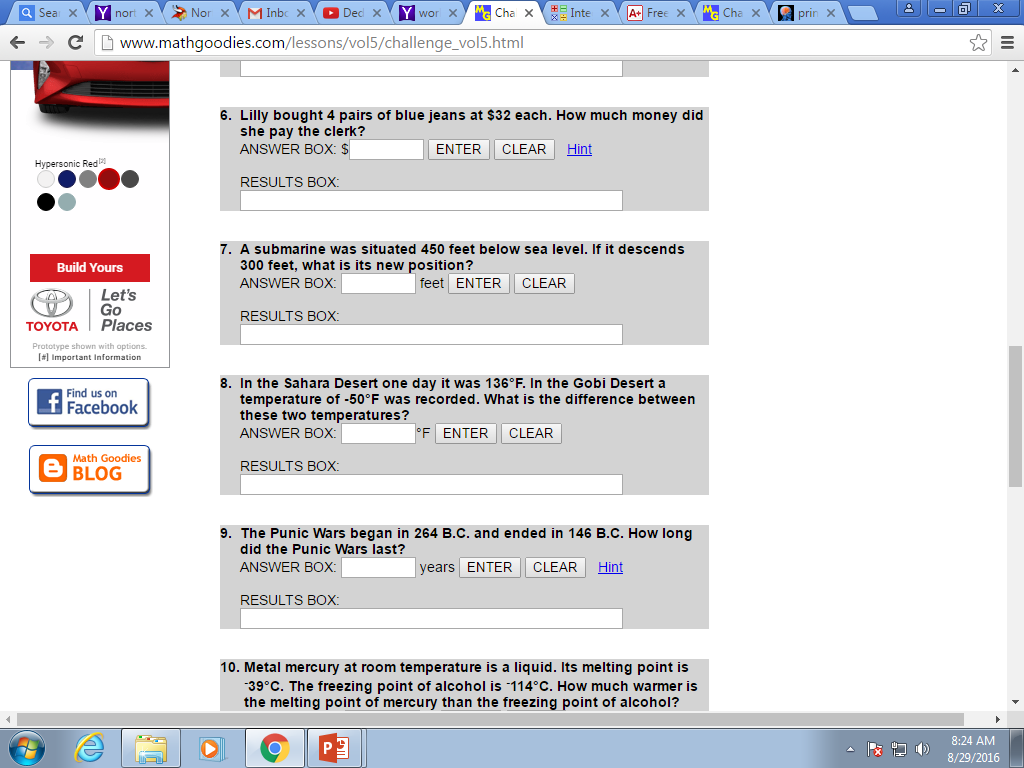 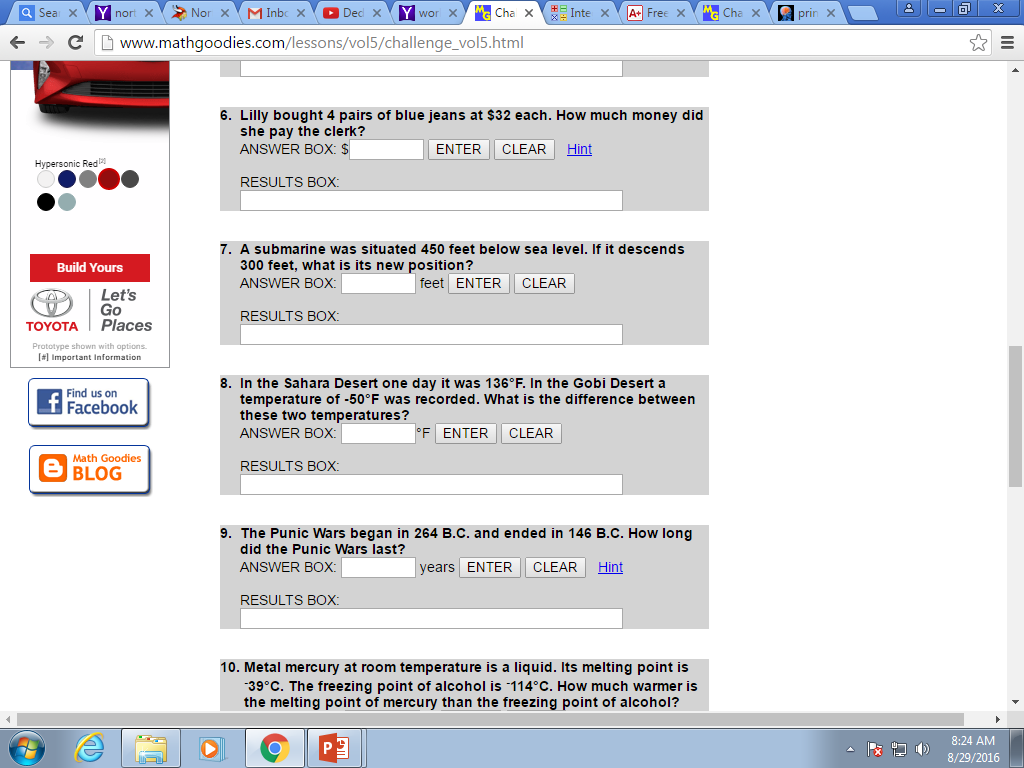 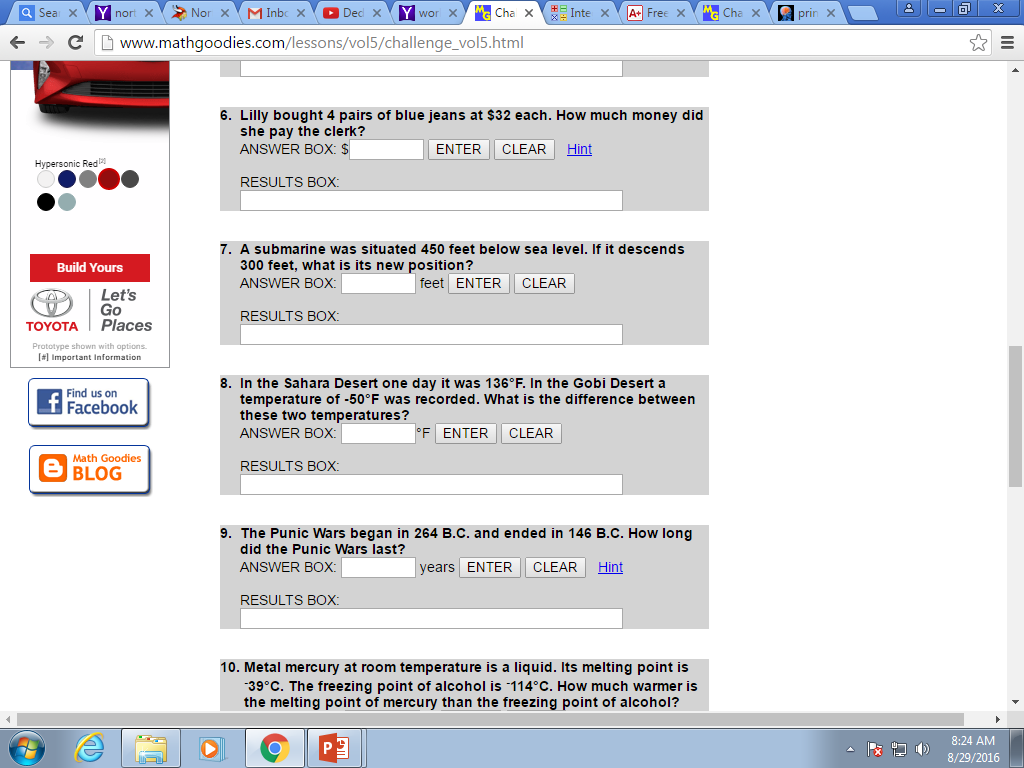 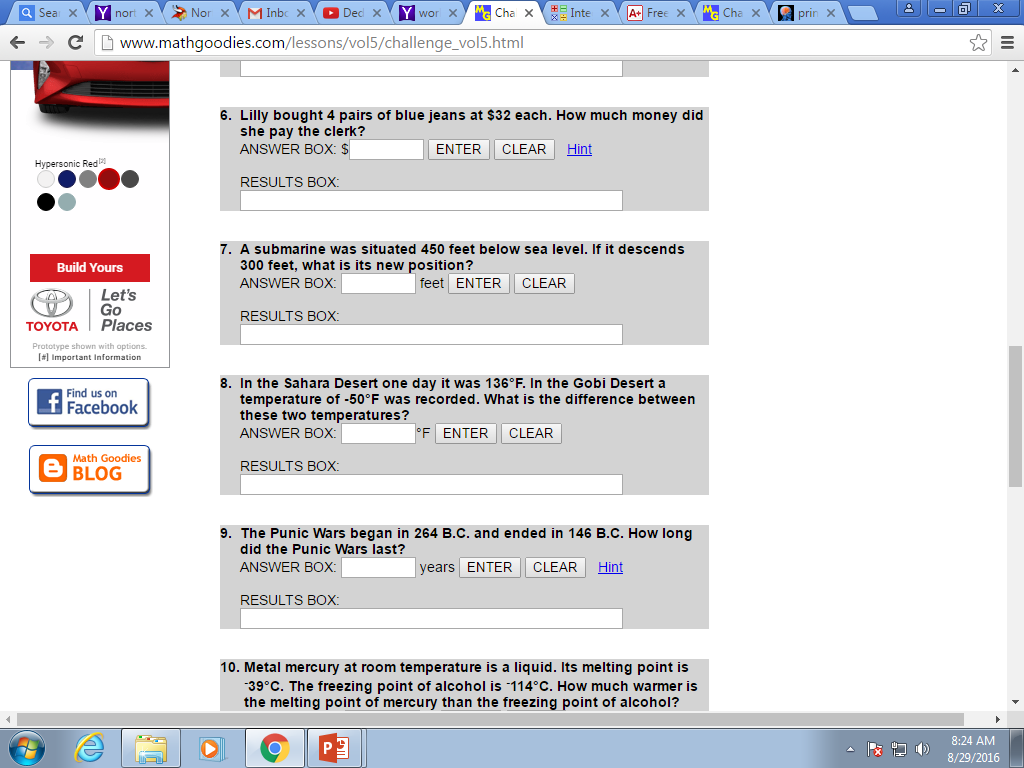